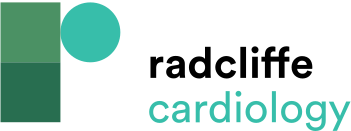 Blood Pressure and Metabolic Effects of Perindopril/Amlodipine Versus Atenolol/Thiazide Combination in the ASCOT Study
Citation: European Cardiology 2012;8(3):192–7
https://doi.org/10.15420/ecr.2012.8.3.192
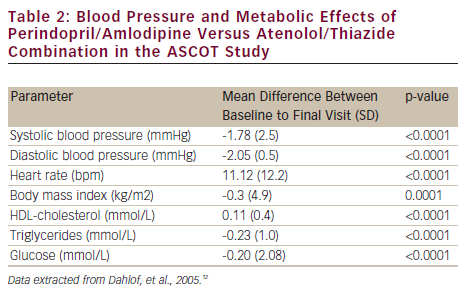